Creating a Database
Objectives
Learn basic database concepts and terms
Explore the Microsoft Access window and Backstage view
Create a blank database
Create and save a table in Datasheet view
Enter field names and records in a table datasheet
Open a table using the Navigation Pane
New Perspectives on Microsoft Access 2010
2
Objectives
Open an Access database
Copy and paste records from another Access database
Navigate a table datasheet
Create and navigate a simple query
Create and navigate a simple form
Create, preview, navigate, and print a simple report
Learn how to compact, back up, and restore a database
New Perspectives on Microsoft Access 2010
3
The Access Window
New Perspectives on Microsoft Access 2010
4
Organizing Data
Your first step in organizing data is to identify the individual fields
The specific value, or content, of a field is called the field value
A set of field values is called a record
Next, you group related fields together into tables
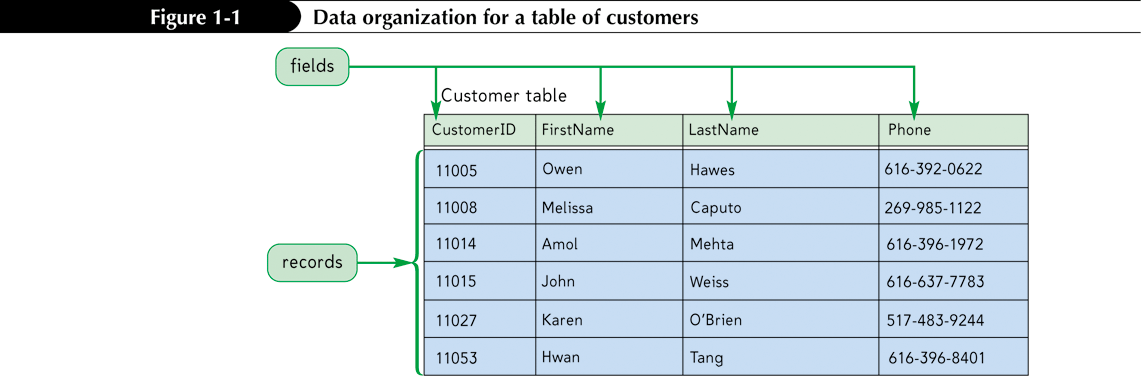 New Perspectives on Microsoft Access 2010
5
Databases and Relationships
A collection of related tables is called a database, or a relational database
You connect the records in the separate tables through a common field
A primary key is a field, or a collection of fields, whose values uniquely identify each record in a table
When you include the primary key from one table as a field in a second table to form a relationship between the two tables, it is called a foreign key in the second table
New Perspectives on Microsoft Access 2010
6
Databases and Relationships
New Perspectives on Microsoft Access 2010
7
Relational Database Management Systems
A database management system (DBMS) is a software program that lets you create databases and then manipulate data in them
In a relational database management system, data is organized as a collection of tables
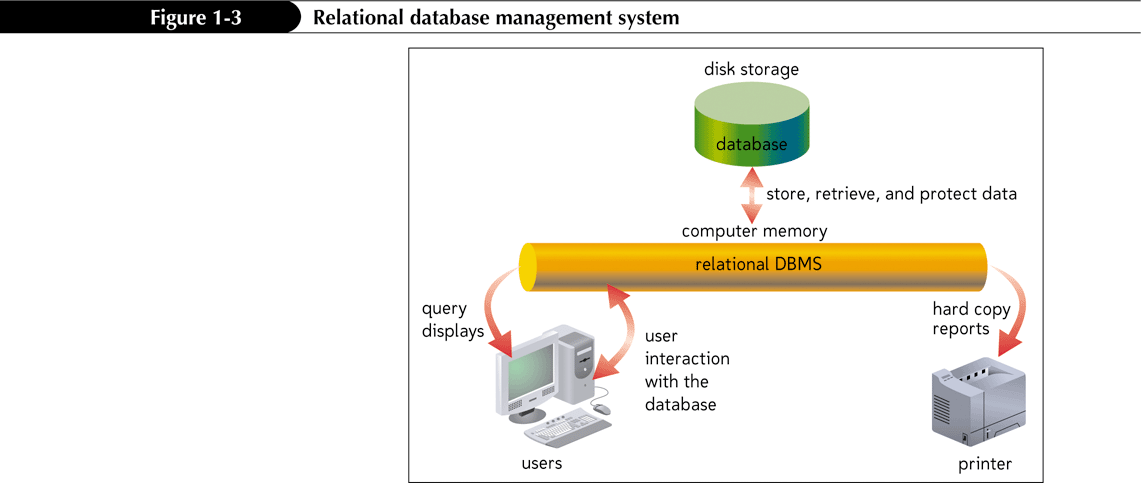 New Perspectives on Microsoft Access 2010
8
Creating a Table in Datasheet View
Click the Create tab on the Ribbon
In the Tables group, click the Table button.
Accept the default ID primary key field with the AutoNumber data type, or rename the field and change its data type, if necessary.
In the Add & Delete group on the Fields tab, click the button for the type of field you want to add to the table (for example, click the Text button), and then type the field name. Repeat this step to add all the necessary fields to the table
New Perspectives on Microsoft Access 2010
9
Creating a Table in Datasheet View
In the first row below the field names, enter the value for each field in the first record, pressing the tab or Enter key to move to the next field
After entering the value for the last field in the first record, press the Tab or Enter key to move to the next row, and then enter the values for the next record. Continue this process until you have entered all the records for the table
Click the Save button on the Quick Access Toolbar, enter a name for the table, and then click the OK button
New Perspectives on Microsoft Access 2010
10
Creating a Table in Datasheet View
New Perspectives on Microsoft Access 2010
11
Entering Records
New Perspectives on Microsoft Access 2010
12
Saving a Table
Click the Save button on the Quick Access Toolbar. The Save As dialog box opens
In the Table Name text box, type the name for the table
Click the OK button
New Perspectives on Microsoft Access 2010
13